আসসালামু আলাইকুম ওয়া রাহমাতুল্লাহ
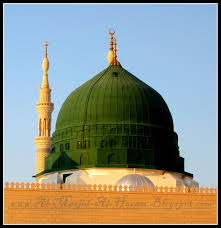 পরিচিতি
শিখন ফল
২। ৫। ১।  ওযুর গরুত্ব উপকারিতা ও নিয়ম বলতে পারবে|

২। ৫। ২।  ওযুর ফরজ কয়টি তা উল্লেখ করতে পারবে|

২। ৫। ৩। সঠিক নিয়মে ওযু করতে পারবে|
পাঠের শিরোনাম
ওযু
উপস্থাপন
ছবিতে কি দেখতে পাচ্ছ?
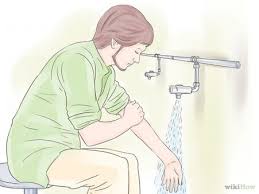 ওযু
নামাজের আগে আমরা কী করি ?
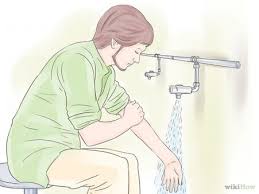 ওযু করি
পাঠ্য বই
ওযু
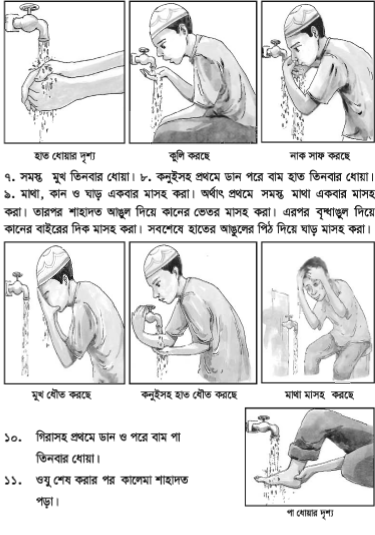 ওযু করার নিয়ম
দলীয় কাজ
মূল্যায়ন
ওযুতে কী কী করতে হয় তার একটি তালিকা তৈরি কর ?
ধন্যবাদ